Hands-On Astronomy
April Russell
Agenda
Hands-on astronomy
Science of modeling
3D printing
Discussion
What is hands-on astronomy?
Observation
Backyard observing with telescopes
Instrumentation
Mirror grinding
Education/Outreach 
Solar system models
Planispheres
Starlab
NASA recommends making asteroids out of clay 	BORING!
Where is the technology?
[Speaker Notes: Other outreach stuff – moonballs, some digital starlabs, trips to planetariums
NASA technology – GPS, optics
NASA only gives the approximate shapes too, and random cratering]
Traditional clay models
Cheap and easy, but…
Time intensive
Not scientifically accurate
 they all start looking the same!
Not exciting!
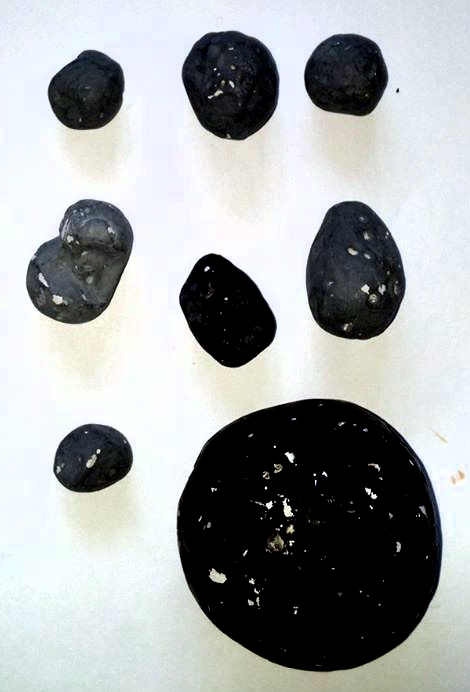 [Speaker Notes: Why fund/do the science if we aren’t going to make models of the shapes and show it off?  Of course, scientists use the info in the lab to make discoveries, but it’s hard for people to know what’s going on when it’s just in the ether… make it tangible instead … use them to show the techniques/get people interested]
A Better way: 3D printed asteroids
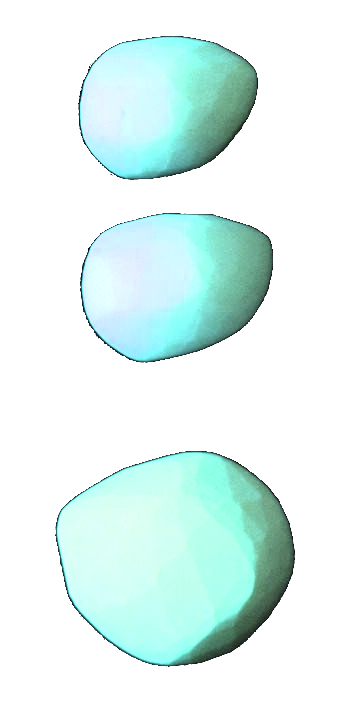 Scientifically accurate - see differentiation between asteroids
Variety of materials/printing methods available
Tangible science – show off techniques and get people interested
How do we get from observations to objects?
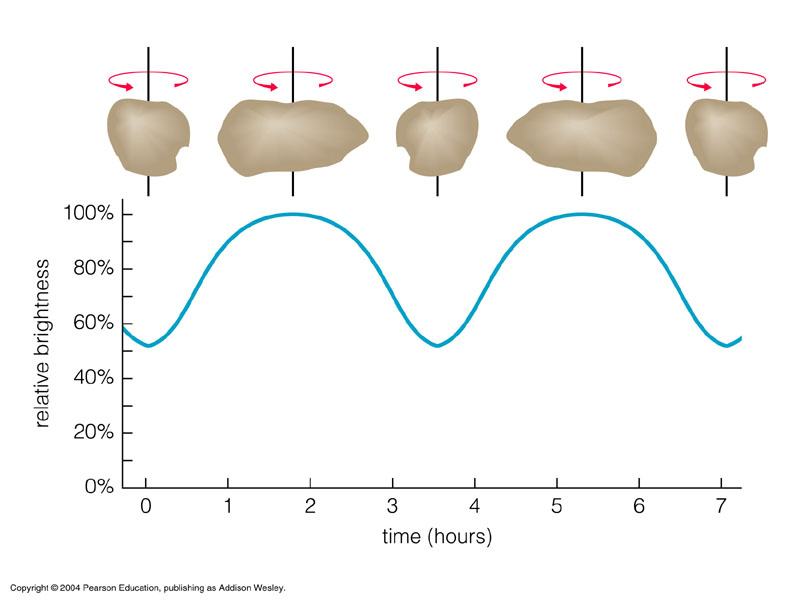 Astronomy
Observations/data collection of variation in brightness
Data reduction
Model generation
Inversion (Canopus)
Rectification (MeshLab, other)
Verify with occultations
 Additive manufacturing (3-D printing)
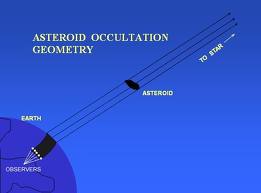 [Speaker Notes: Hands-on approach to material
Develop a deeper understanding 
Critical thinking]
Example: 135 Hertha
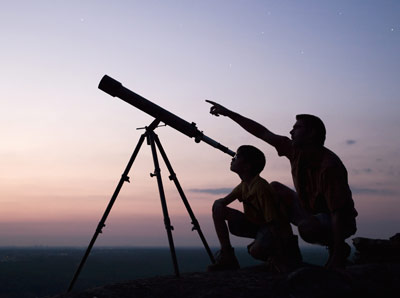 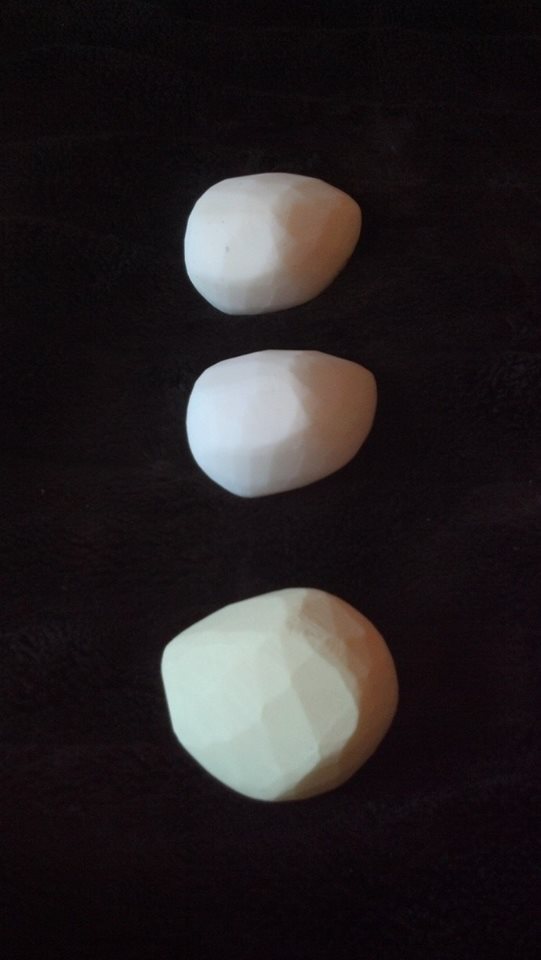 Observations
Virtual Model
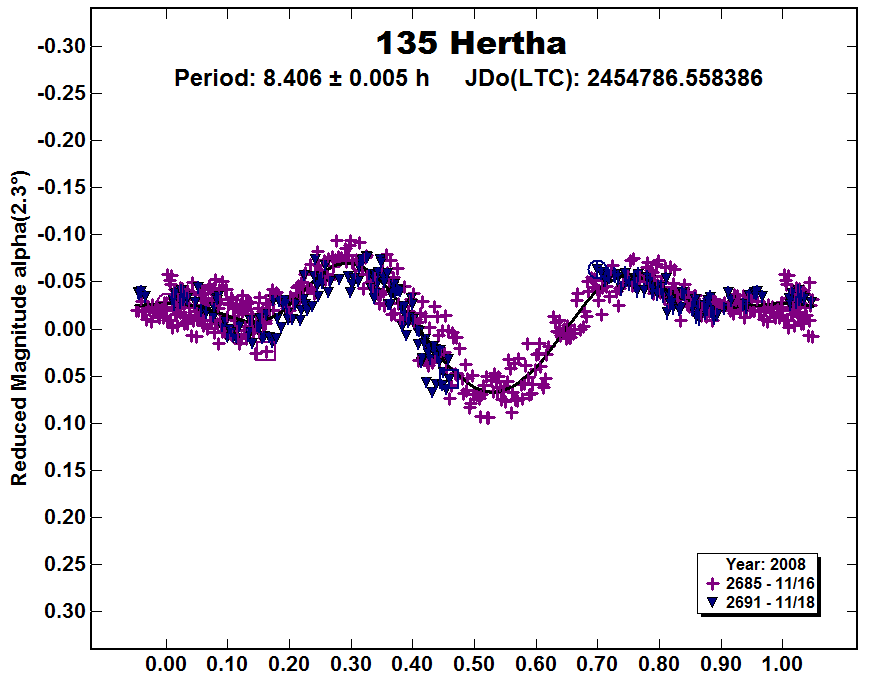 Printed Models
Light Curve
Occultation
[Speaker Notes: Start with observation data, use computer modeling, and then 3d printer
Give more info on programs used to create computer model]
Process from Digital to Print
Convert scientific model to printable format
Approximates shape using triangular facets
Add texture (cratering)
Set density / Add void space
May  have limits on  # of vertices, wall thickness, holes, overhangs, etc
Slices virtual model into digital cross sections	
Print Model
Extrusion method builds model in layers; many options
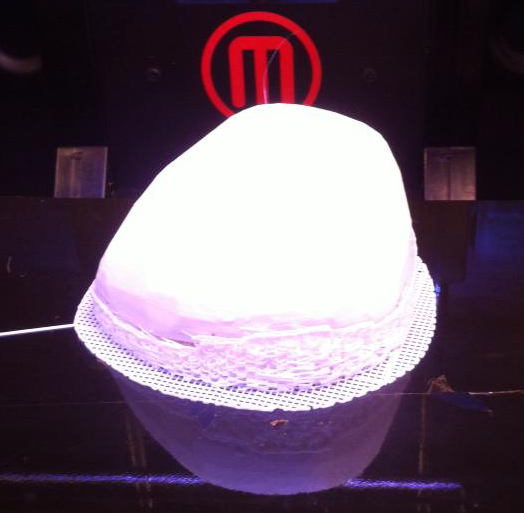 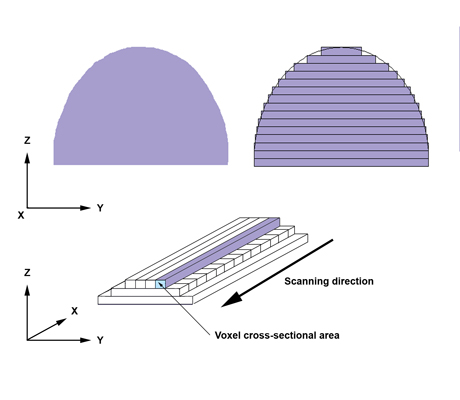 Common 3D Printing Technologies
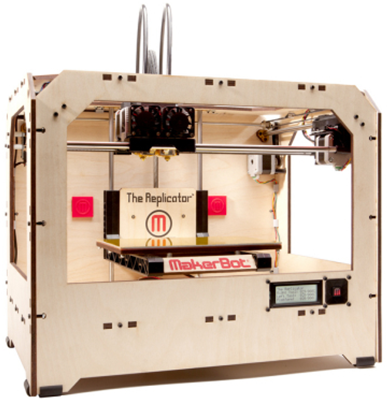 Extrusion/fused deposition 
(ABS/Plastics)
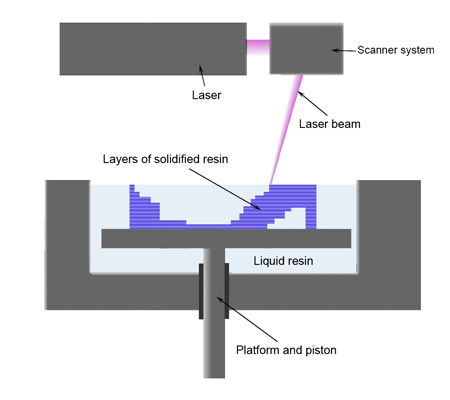 Photopolymerization /Stereolithography
(Polymers)
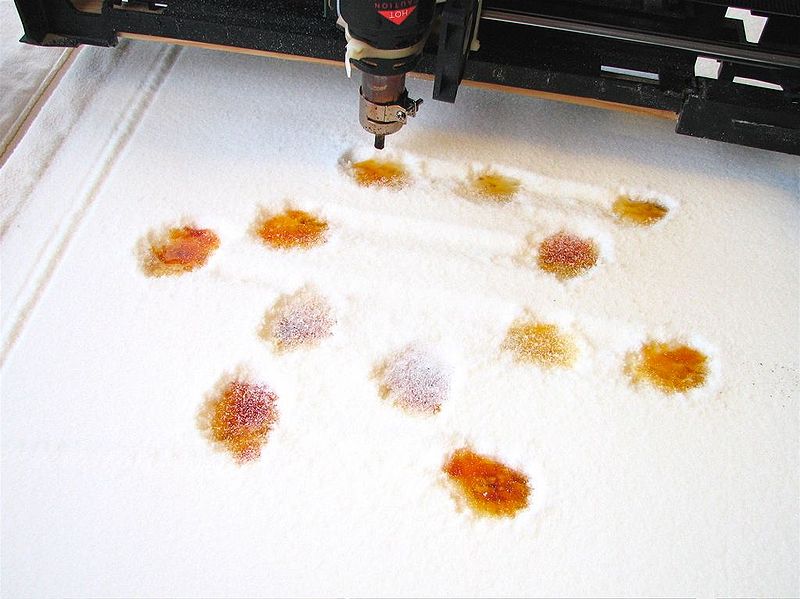 Granular materials binding 
(Polymers/Metals/Food)
Options for 3-d Printing
Own Machine - $500-$20,000+
Open Source / Kit
RepRap,  Makerbot, others
Commercial
Stratasys, 3D Systems, others
Services – priced by volume, depends on material
Shapeways, Solid Concepts, others
Example 3-D Printing Model
Things to keep in mind
Verify your model is printable
Surfaces must be a closed manifold and be assigned the correct normals (in/out)
Not usually an issue for asteroid models
Check maximum size and minimum wall thickness
Optimize your model
Much cheaper if hollow, though printer may require it has a hole
Consider different mediums and colors – think about ceramic, plastics, metal, candy
Consider partial fills, thin shells, and mesh v. solid designs
Summary
3D printing offers a new opportunity for hands on astronomy that ties together a variety of exciting fields
Questions?
Additional Resources
Background Information
http://nightsky.jpl.nasa.gov/docs/AsteroidHunters.pdf
http://home.comcast.net/~eliws/ceres/files/LightCurveModelsOf20Asteroids.pdf
Data available at DAMIT website
http://astro.troja.mff.cuni.cz/projects/asteroids3D/web.php
Images and Video
http://www.poyntsource.com/Richard/images/Asteroid%20Occultation%20Geometry.jpg
http://www.minorplanet.info/MPO/pdolc/A135_2008.PNG
http://www.poyntsource.com/Richard/IOTAMeeting2011.htm
 http://static.ddmcdn.com/gif/telescope-sam-1.jpg
http://www.shapeways.com
http://en.wikipedia.org/wiki/3D_printing